Hooked on Conics
Introduction to Conic Sections
Essential Question
How do the key features of conic sections help in constructing the equations and graphs?
Lesson Objectives
Identify and define features of each of the types of conic sections.
Write equations for conics using the key features.
Use key features to accurately sketch conic sections on a graph.
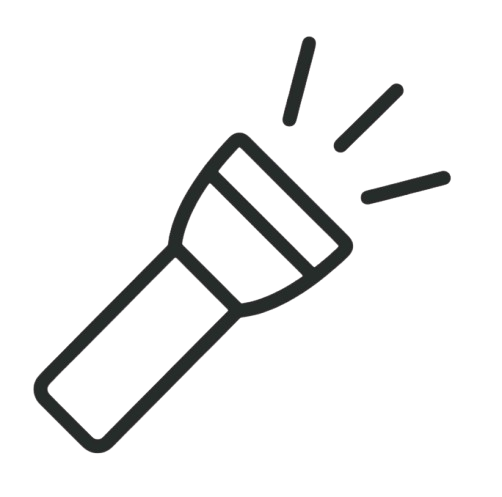 Playing with Light
Use the word bank to record what shape the light is making when holding the flashlight at different angles on the table.
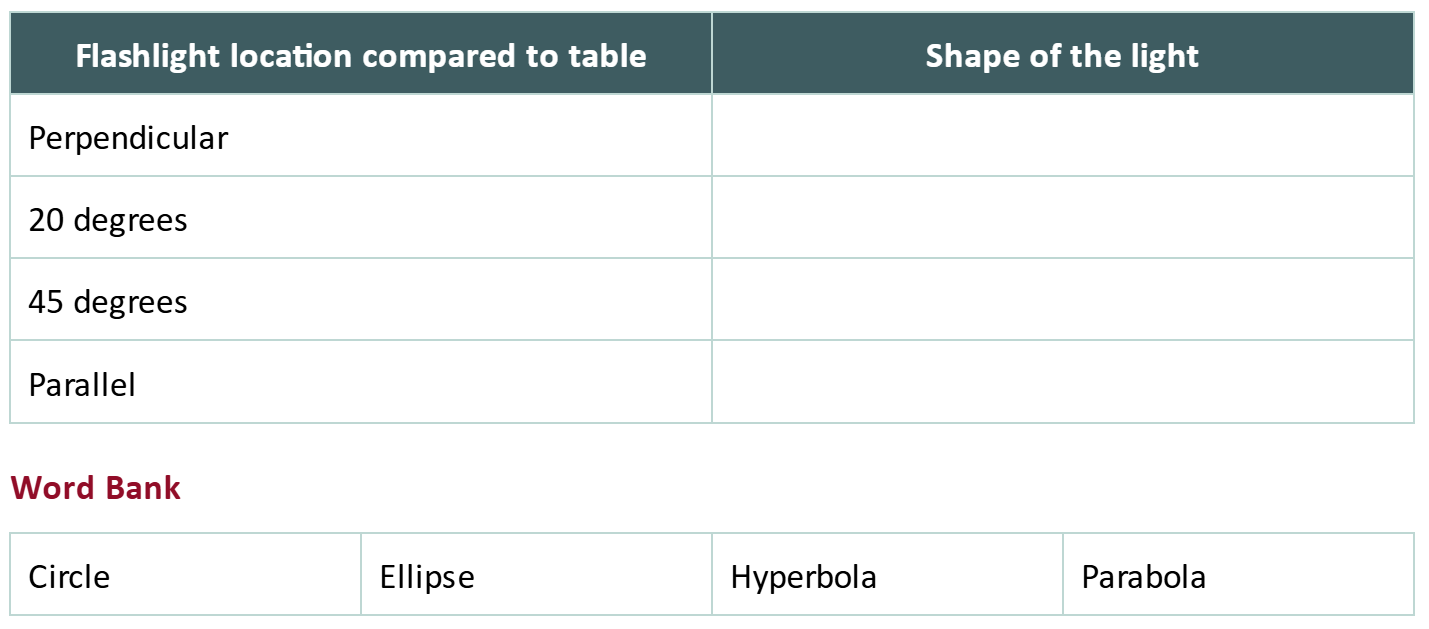 Card Sort
Match the five equations, graphs, and key features together for each conic section.
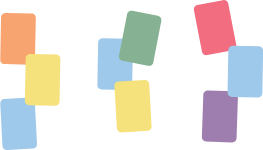 Optional
Card Sort
Locate the category cards.
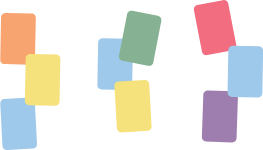 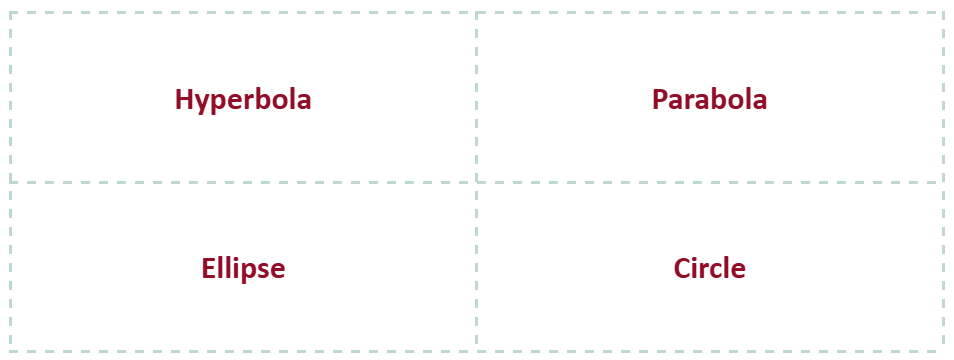 Optional
Card Sort
Locate the standard form of each conic section.






Match the equation with its correct conic section.
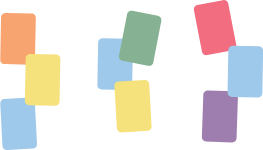 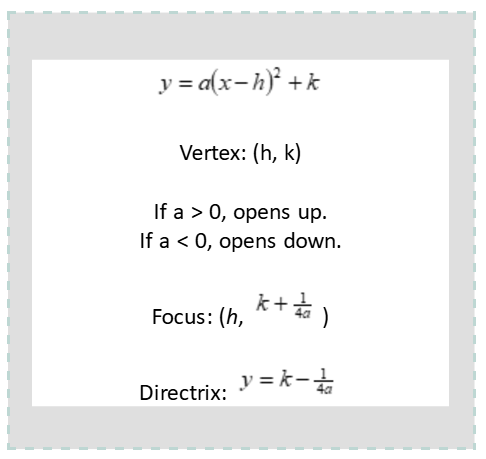 Hint: They are shaded grey.
Optional
Card Sort
Locate and match each equation card with its appropriate conic section.
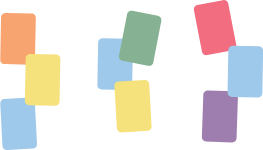 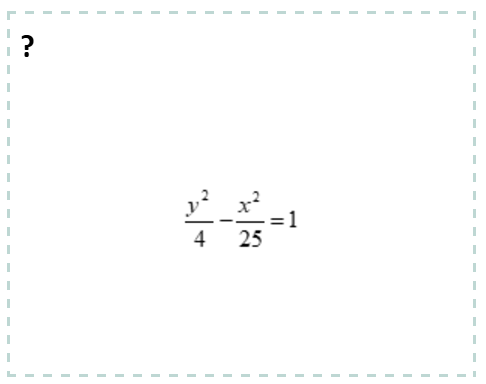 Optional
Card Sort
Classify the graph cards by placing them under one of the four conic sections.
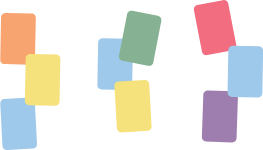 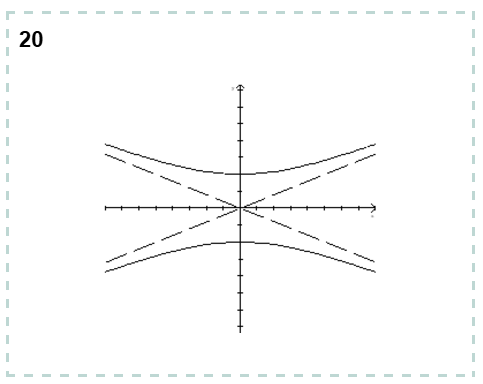 Optional
Card Sort
Circles
How do you identify circles, their equations, and key features from their graphs and equations?

Pull out any key feature cards that belong to circles.
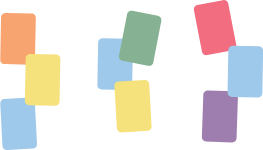 Optional
Card Sort
Parabolas
How do you identify parabolas, their equations, and key features from their graphs and equations?

Pull out any key feature cards that belong to parabolas.
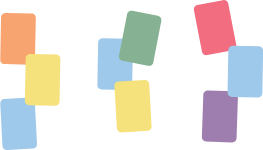 Optional
Card Sort
Hyperbolas and Ellipses
What key features can you identify in hyperbolic and ellipse graphs?

Match the correct equation, graph, and feature cards together for hyperbolas and ellipses.
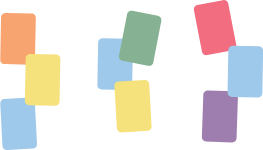 Classifying Conics Flowchart
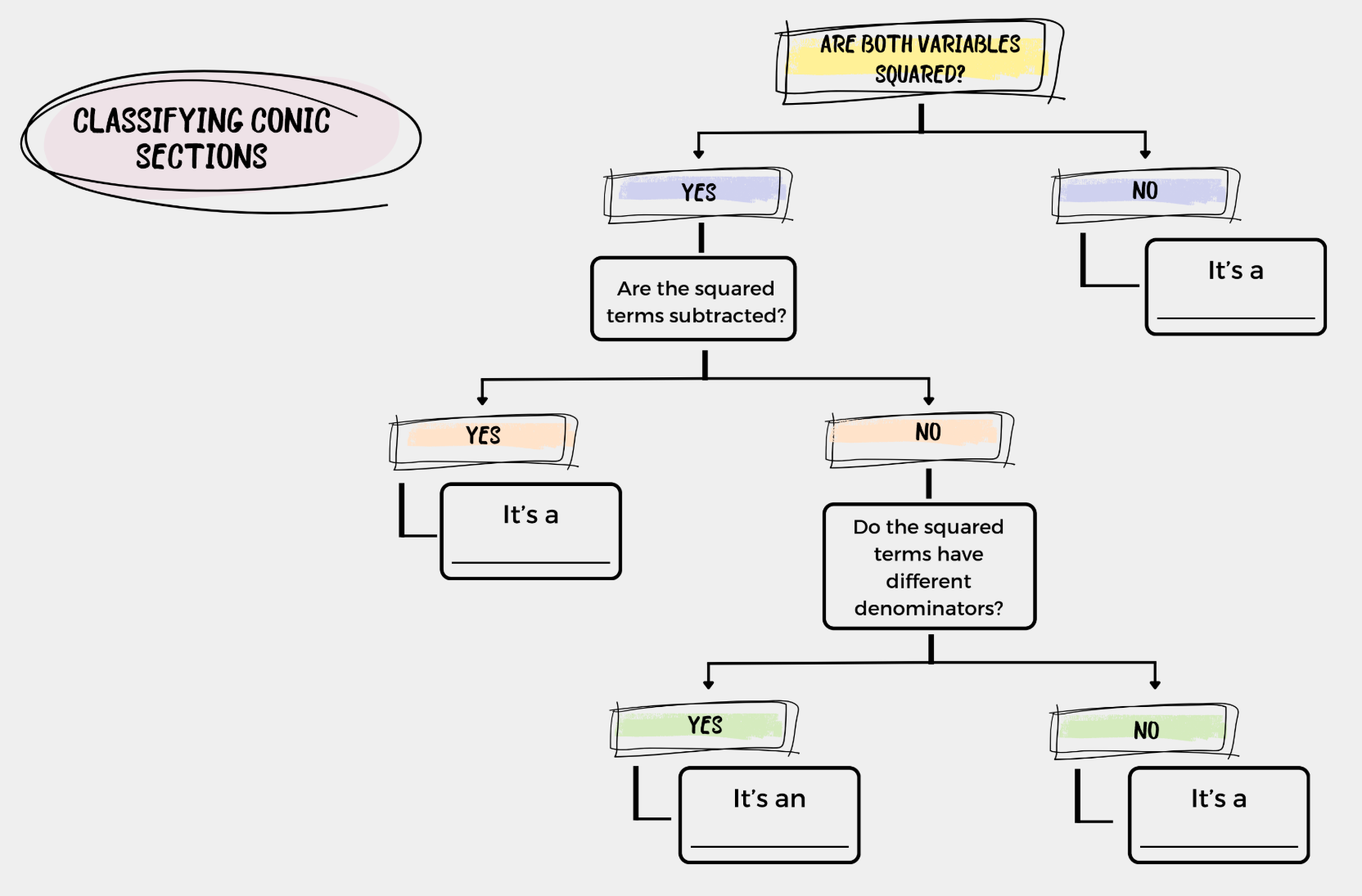 Classifying Conics Flowchart—Answers
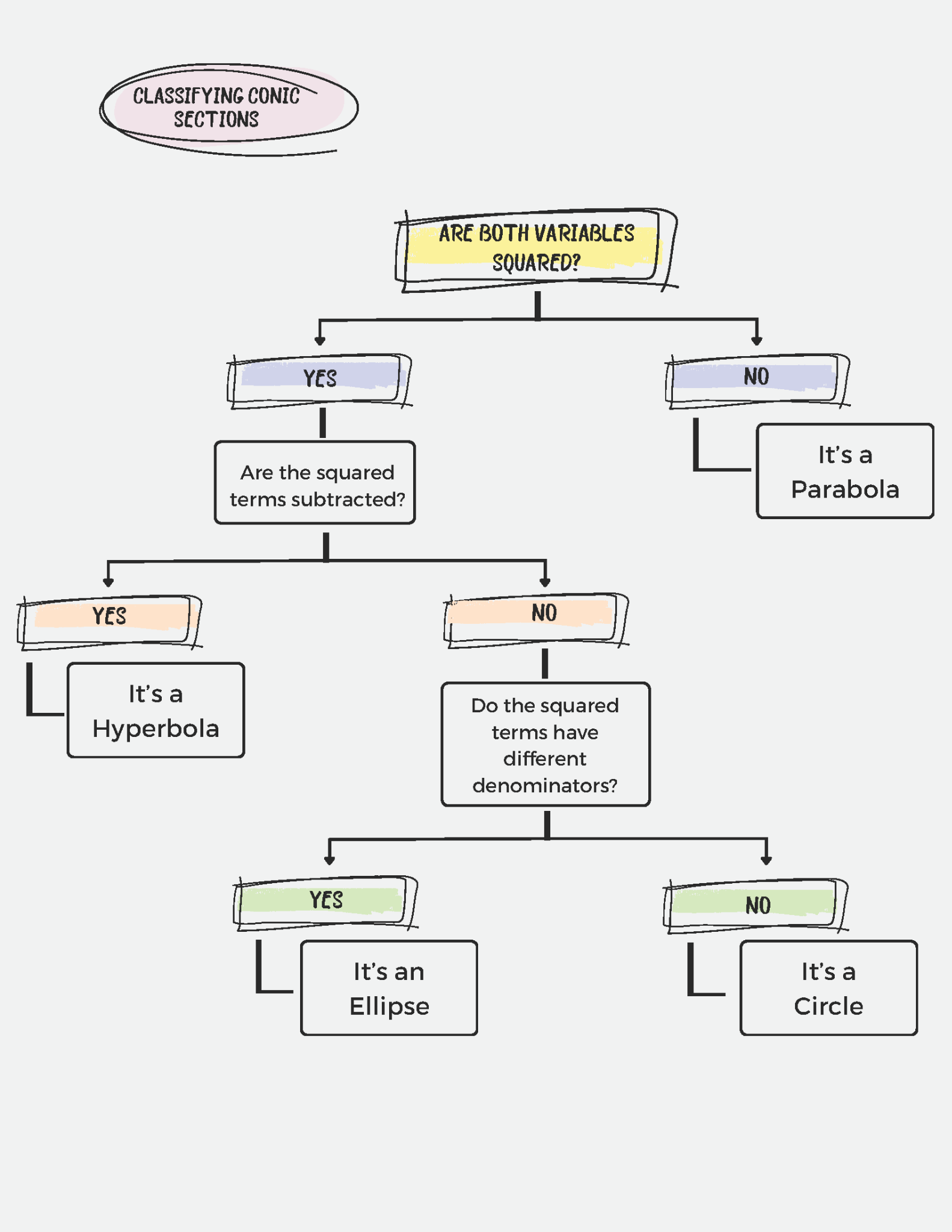 Optional
Stand Up, Sit Down
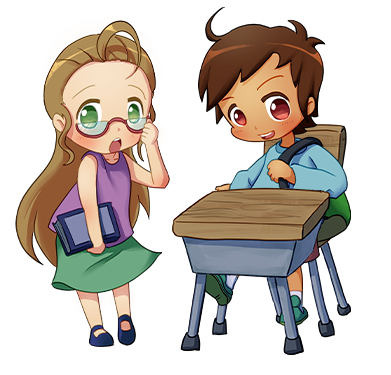 Open up to your Classifying Conics Flowchart.
Write down everything you remember from yesterday.
Stand up.
Share one item from your list. 
If a peer shares something on your list, cross it off.
Once you or your peers have shared all items on your list, sit down.
Introduction to Conic Sections
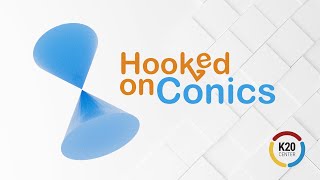 Conic Sections Key Features
Identify key features of your assigned conic section.
Sketch the graph of the equation provided.
Write an equation and identify the key features of graph provided.
Expert Stay and Stray
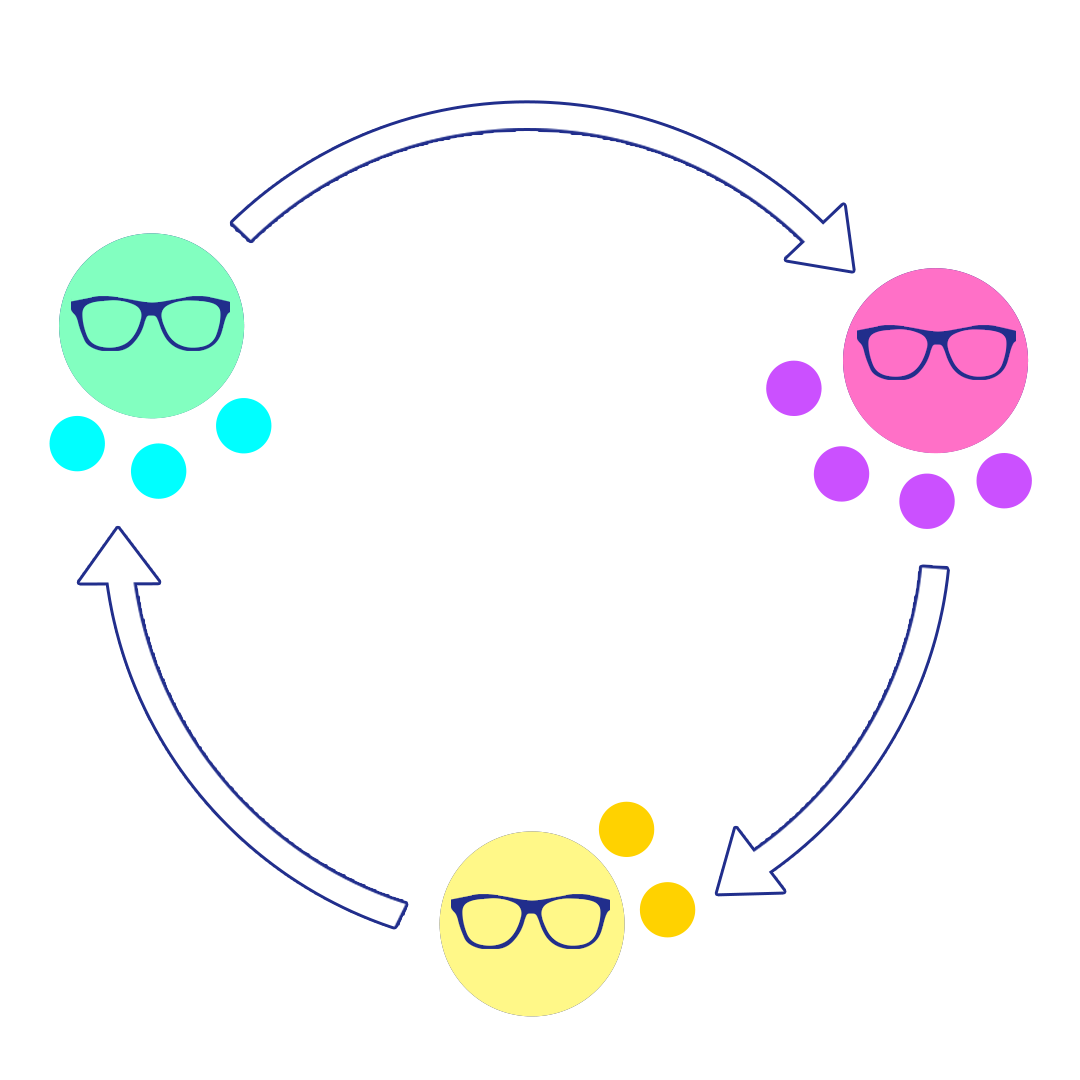 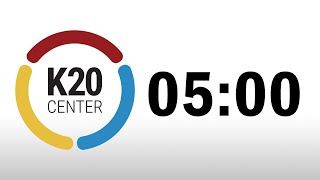 [Speaker Notes: K20 Center. (2021, September 21). K20 Center 5 minute timer. [Video]. YouTube. https://www.youtube.com/watch?v=EVS_yYQoLJg]
Conic Sections Practice Problems
DO NOT write your name on your paper.

Use your notes and graphing technology to solve the four problems on your paper.
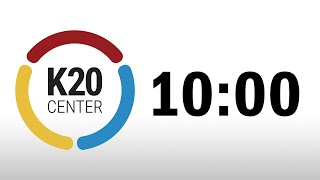 [Speaker Notes: K20 Center. (2021, September 21). K20 Center 10 minute timer. [Video]. YouTube. https://youtu.be/9gy-1Z2Sa-c?si=kU9BOsDBn5tXYBWd]
Conic Sections Practice Problems
DO write your name on your paper.

Review the work on the paper, make any corrections, and complete any remaining work.
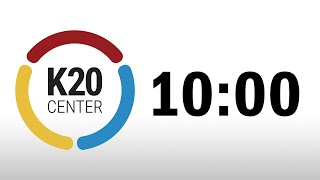 [Speaker Notes: K20 Center. (2021, September 21). K20 Center 10 minute timer. [Video]. YouTube. https://youtu.be/9gy-1Z2Sa-c?si=kU9BOsDBn5tXYBWd]